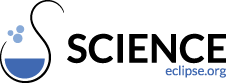 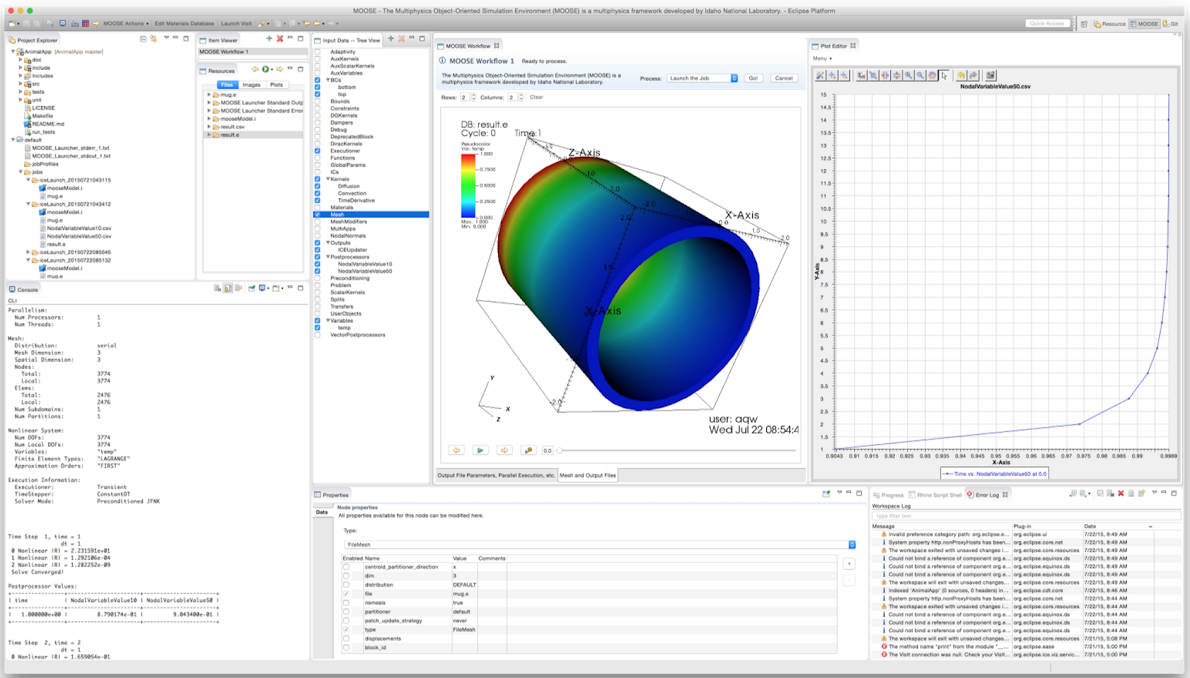 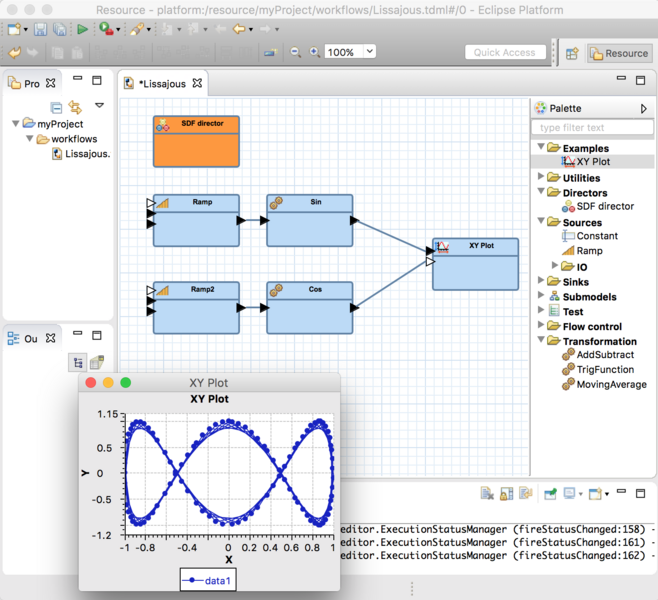 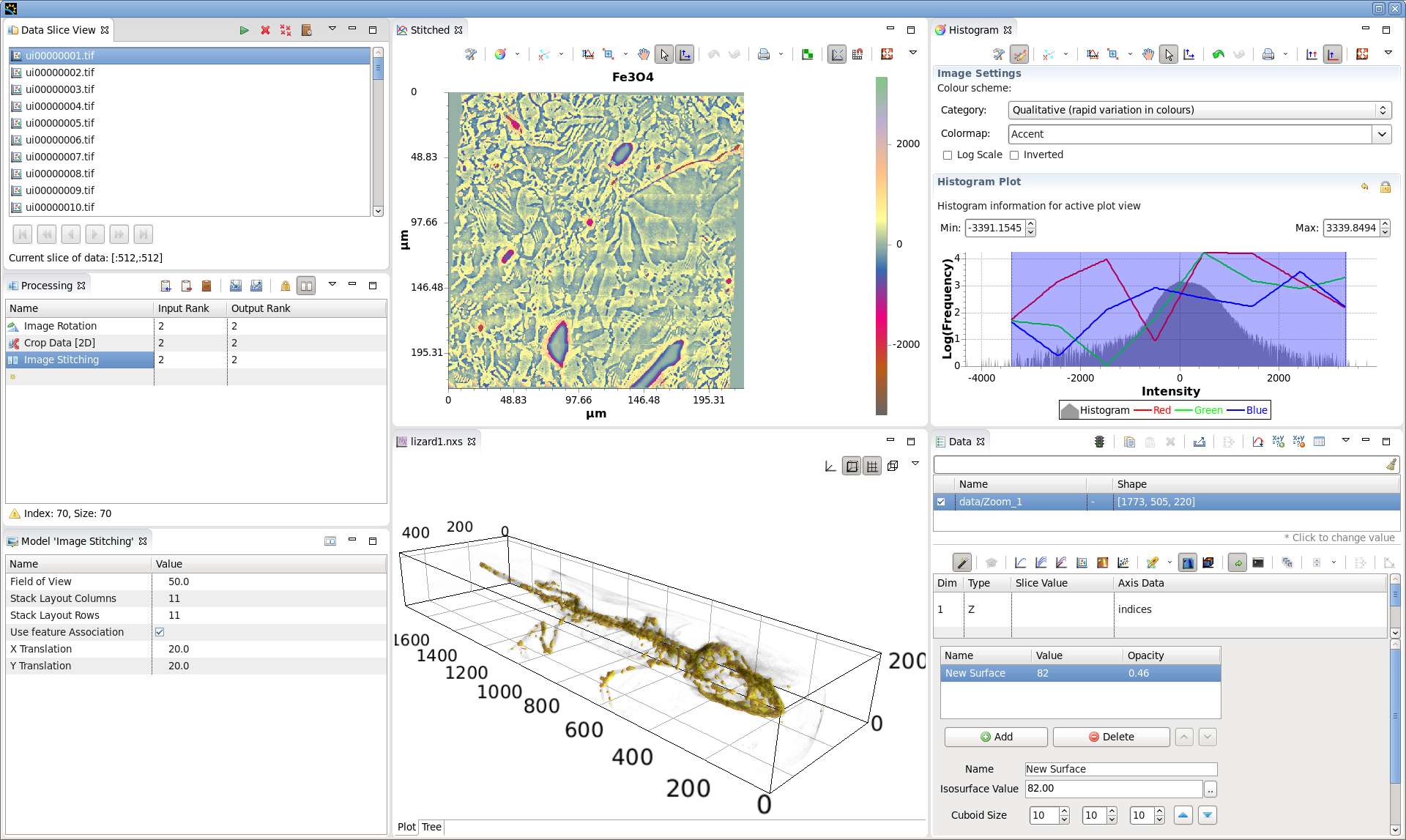 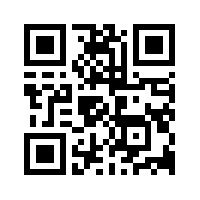 Find us at http://science.eclipse.org